Найди маму.
Цель- углубить знания детей о домашних животных , их детенышей. Расширение кругозора.
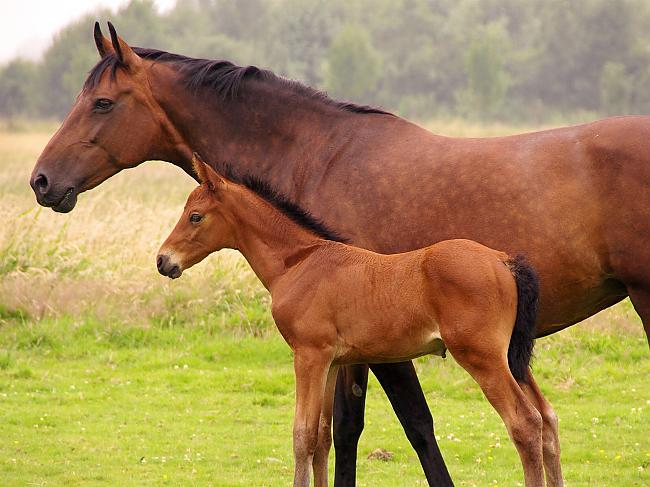 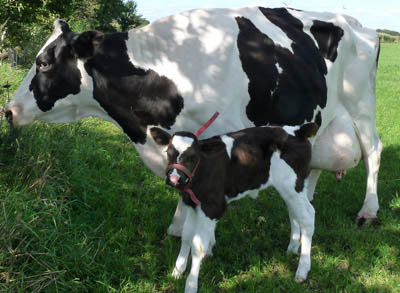 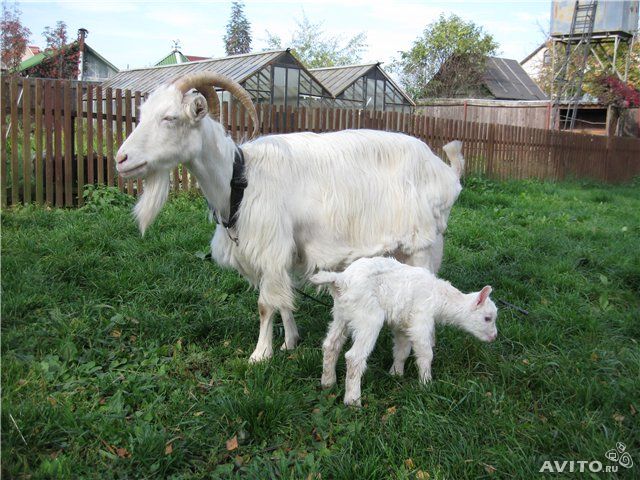 Составила 
Барабанщикова 
Татьяна Николаевна
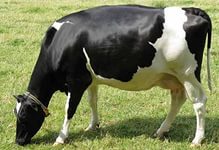 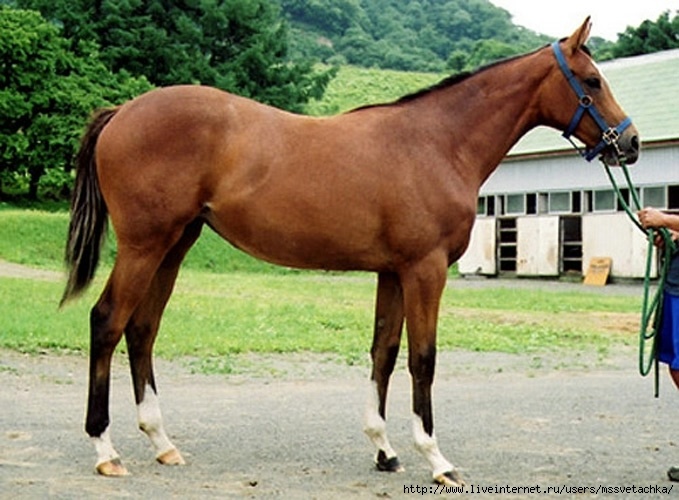 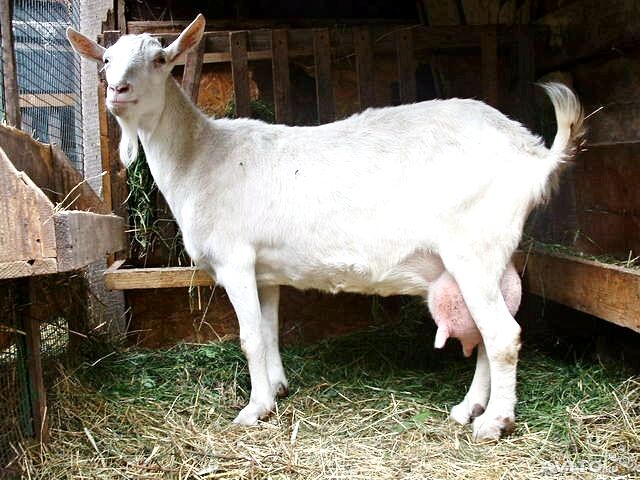 Коза с козленком
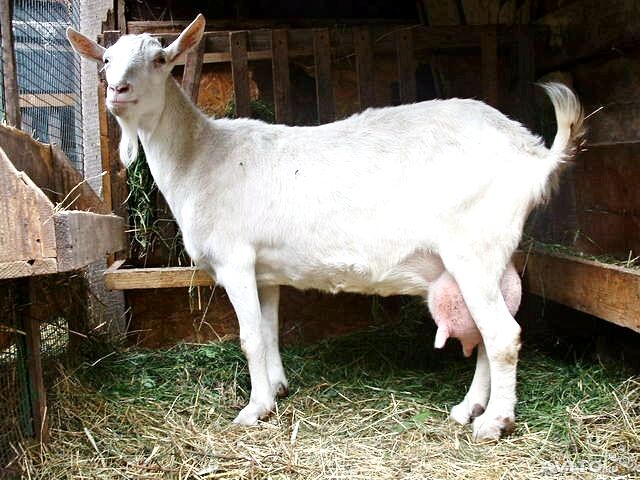 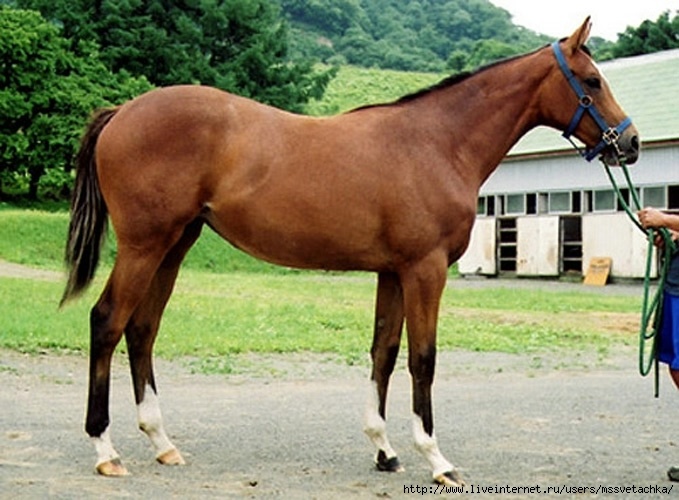 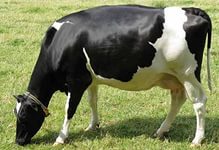 Лошадь с жеребенком
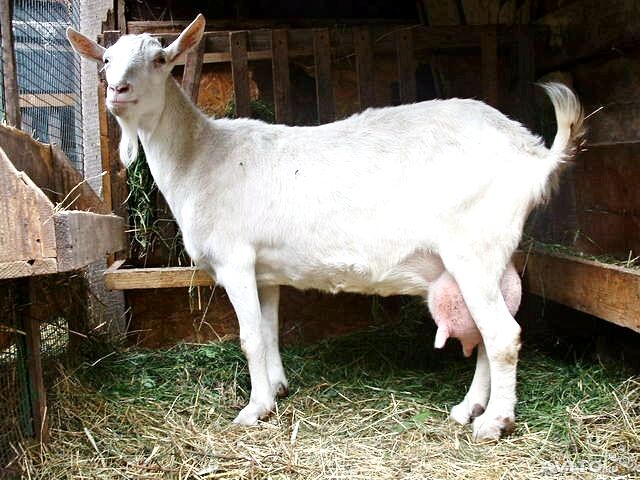 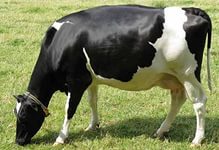 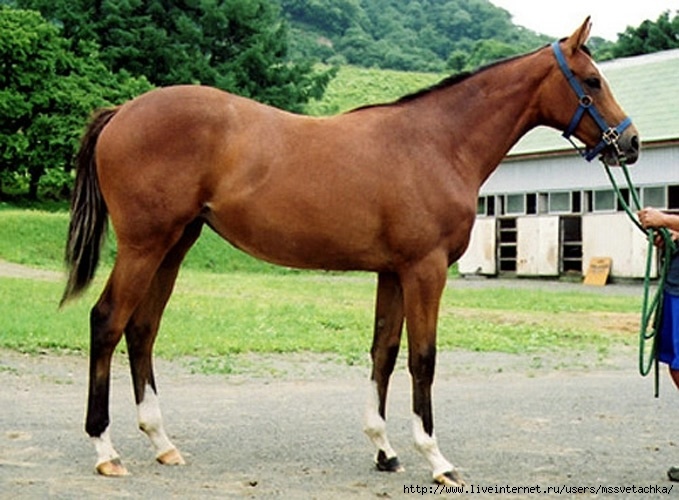 Корова с теленком
Молодцы ребята!!!Все правильно!!!
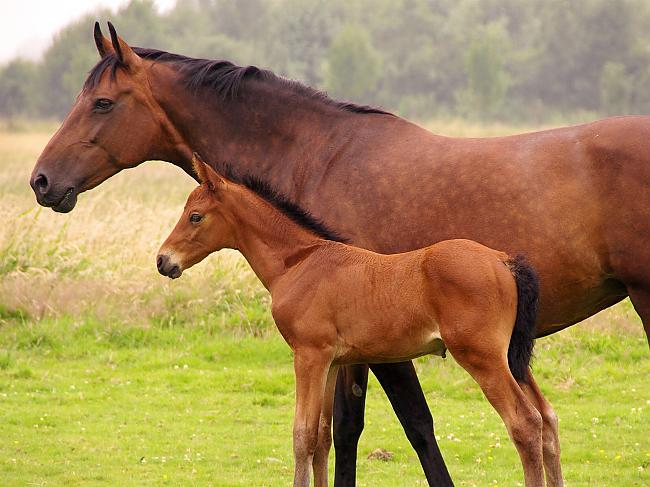 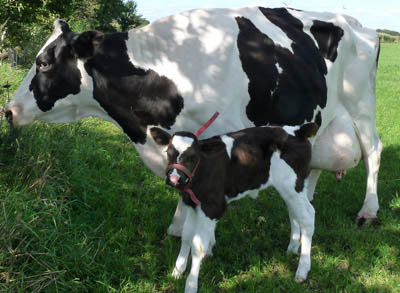